Figure 7. Quantification of skull morphology in WT and Opa3L122P mice. Linear measurements were made of ...
Hum Mol Genet, Volume 25, Issue 12, 15 June 2016, Pages 2404–2416, https://doi.org/10.1093/hmg/ddw107
The content of this slide may be subject to copyright: please see the slide notes for details.
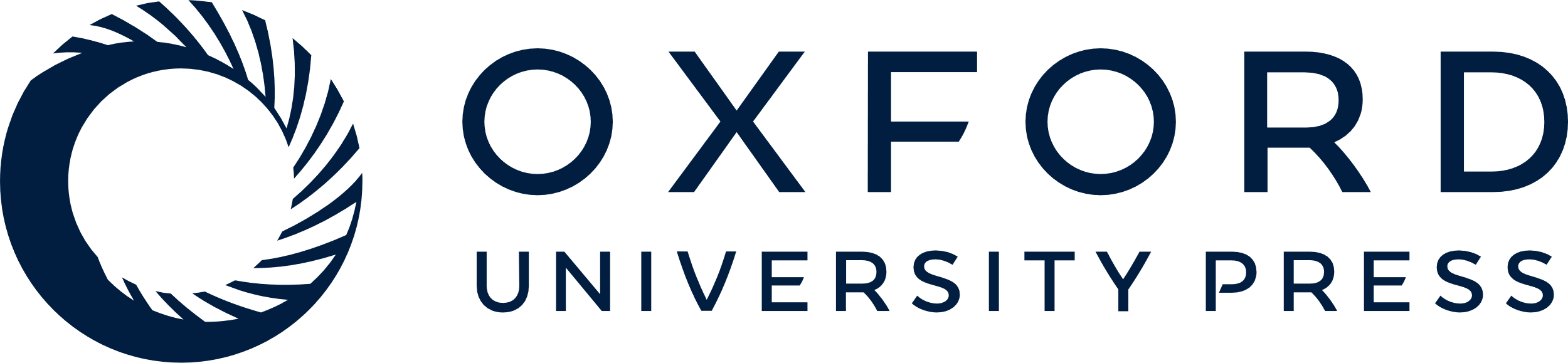 [Speaker Notes: Figure 7. Quantification of skull morphology in WT and Opa3L122P mice. Linear measurements were made of skull length (a–b); cranial length (a–c); cranial height (d–e); cranial width (f–g); cranial dome angle (θ; calculated from the xyz co-ordinates as described in the text); nasal height (h-i); nasal length (i–b), mandibular height (j–k); mandibular length (l–m); upper incisor length (n–o); lower incisor length (p–q); incisor misalignment (r–s) on µ-CT reconstructions showing dorsal (A) right ventral (B), and frontal (C) aspects (scale bar = 2 mm).


Unless provided in the caption above, the following copyright applies to the content of this slide: © The Author 2016. Published by Oxford University Press.This is an Open Access article distributed under the terms of the Creative Commons Attribution License (http://creativecommons.org/licenses/by/4.0/), which permits unrestricted reuse, distribution, and reproduction in any medium, provided the original work is properly cited.]